Alameda County Probation  DepartmentJuvenile Programs and Services
Assessment Report February 2019
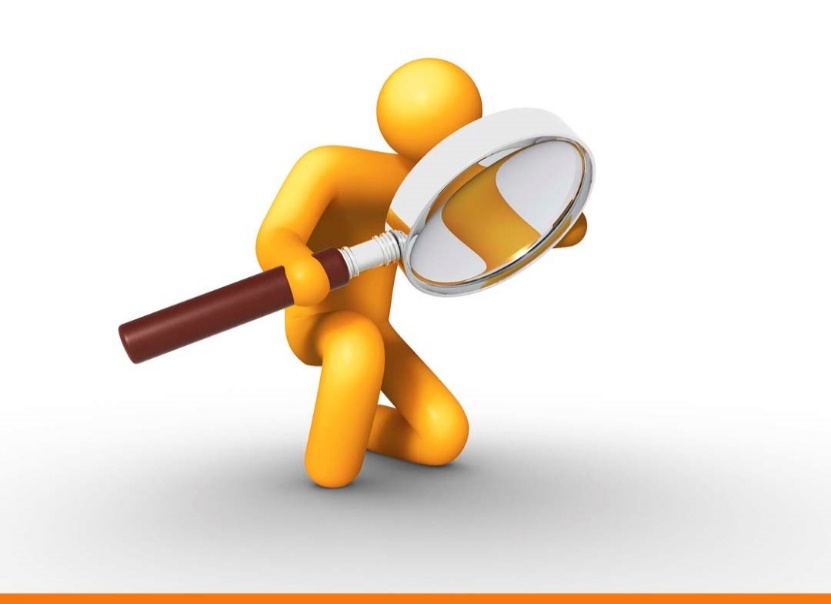 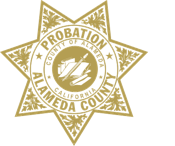 2
ASSESSMENT PURPOSE
Identify department’s strengths and sound practices for future enhancement and expansion.
Identify possible impediments and opportunities to improve.
Provide a baseline of current practices and environment.
Promote understanding among managers, staff, and stakeholders on need for the model and generate support.
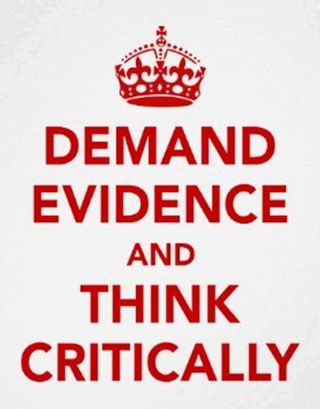 This Photo by Unknown Author is licensed under CC BY-NC-ND
GOALS
Change Culture
Reduce Recidivism
Shift from a custody and control model to a behavioral change model, promoting sustainable behavior change and a safer environment.
Enhance public safety and grow stronger communities through recidivism reduction.
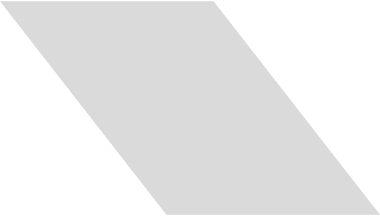 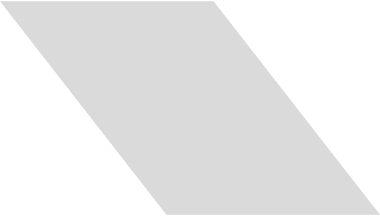 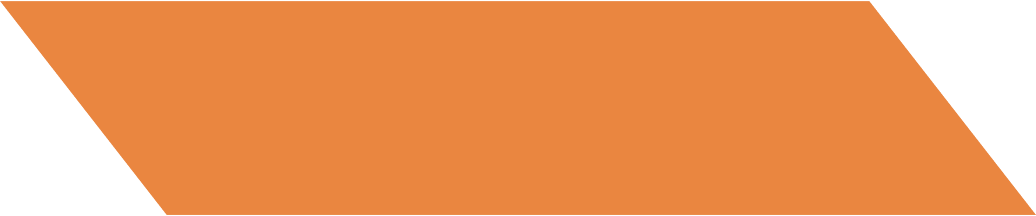 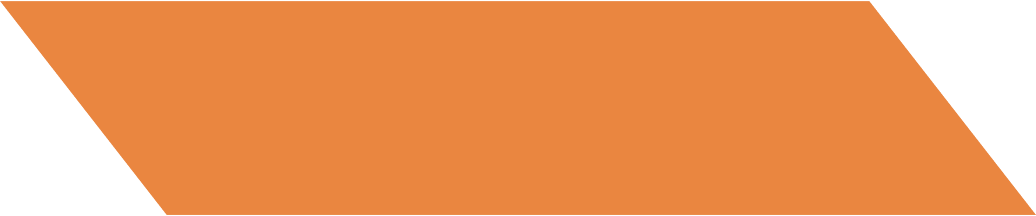 KEY ELEMENTS
Identify strengths and challenges to enhance  treatment and services for ACPD’s clientele
5
PROJECT SUMMARY
that’s evidence-based,
facilitates sustainable behavior change, and
provides a continuum of consistent treatment and care from initial placement through aftercare.
6
Assessment Scope
7
Assessment Scope-cont.
8
Assessment METHODOLGY
9
Assessment METHODOLGY-cont.
10
BEST PRACTICES
The Juvenile Justice Reform Act of 2018:
supports the implementation of evidence-based practices that address trauma youth and families have experienced;
calls for the elimination of dangerous practices in confinement, including eliminating the use of restraints on girls who are pregnant;
improves conditions and educational services for youth in facilities;
focuses on the particular needs of special youth populations, such as trafficked youth and tribal youth; and
increases accountability.
11
BEST PRACTICES-cont.
The law also promotes the use of alternatives to incarceration and establishes funding for local communities to build out a continuum of delinquency prevention programs, support and opportunities for youth.
The Office of Juvenile Justice and Delinquency Prevention (OJJDP) provides broad standards for best practices. Examples:
Begin transition planning at point of intake; involve family.
Increase collaboration among juvenile correctional facilities, families, community based organizations, detention centers, and behavioral health agencies.
ObservationsGovernance & accountability
Staffing
CPO directed in-depth analysis of current staff structure.
This analysis will ensure appropriate staff resources for youth programming that fully supports the new model.
Opportunities exist to redirect staff resources to focus on treatment and behavior change without compromising safety and security.
Observations-cont.Governance & accountability
Communication
CPO’s monthly video message to all ACPD staff
CPO’s email messages to all staff on policy and procedural changes and other work-related issues
Semi-monthly meetings of managers and supervisors
Listening sessions, focus groups, surveys
CPO’s open-door policy
Improvement opportunities:
Communication between custody and Guidance Clinic staff 
Unit staff meetings
Periodic staff meetings to clearly communicate management initiatives, directives, and policy changes.
Observations-cont.Governance & accountability
Risk/Needs Assessment
Best Practice:   

A formal initial assessment of youth is prepared based on history and instruments that are either validated or generally accepted in the literature for assessing risk and needs.
Observations-cont.Governance & accountability
Case Planning & Management
Best Practice:  

Risk/needs data drawn from several sources
Plan conceptualized using summaries of risk, needs and recommendations 
Collaboration among multiple disciplines and parties
Plan continuously reviewed with updates as needed
Failure to progress triggers changes
Observations-cont.Governance & accountability
Evidence-Based Interventions
Best Practice:  

Use groups with proven outcomes to teach skills. 
Staff facilitate or participate in groups.
Managers/supervisors monitor and observe groups, mentor and coach staff.  
Youth practice skills they’re learning.  
Staff from multiple disciplines reinforce new skills.
Observations-cont.Governance & accountability
Multi-Discipline Collaboration
Best Practice:  


Regular MDT meetings
Families/Positive Mentors
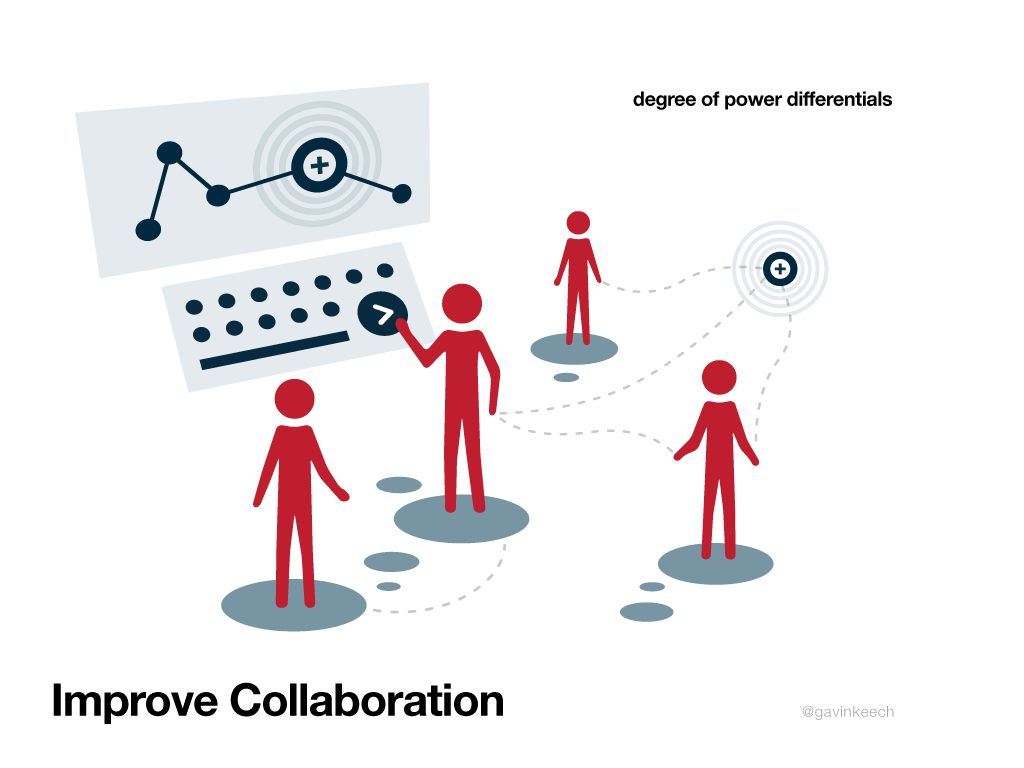 Observations-cont.Governance & accountability
Reinforcement System and Discipline System
Structured and Unstructured Activities
Gender-Specific Programs
Volunteer Program
Transition Planning
Guidance Clinic
Field Services – Placement Unit
Field Services – Community Probation and General Supervision
Observations-cont.Governance & accountability
Home Supervision and Electronic Monitoring/GPS
Use of Force
Grievance System
Room Confinement
Intake and Assessment
Family Engagement
Delinquency Prevention Network
Screening for Out-of-Home Services (SOS) Committee
Policy Issues Addressed During Assessment
CPO directed team to address use-of-force, grievances, room confinement and the disciplinary process.
Team engaged staff from various disciplines, consistent with its collaborative approach and goal of developing organizational capacity.
Further refinement may be needed to align these and other policies and practices with behavioral change model.
This Photo by Unknown Author is licensed under CC BY-NC-SA
21
SUMMARY OF OBSERVATIONSPrograms & services
22
CONCLUSIONS
ACPD’s biggest challenges are in the following areas:

Departmental culture, particularly at Juvenile Hall, historically focused on punishing negative behavior rather than encouraging positive behavior through incentives and reinforcement.
Detention lacks strategies to target services and few evidence-based programs are provided.
Due to long-standing vacancies, that have since been addressed, managers and supervisors in detention and at the camp have not consistently provided sufficient staff oversight and direction.
There is no structured, system-wide method for reinforcing positive accomplishments for youth or staff.
Outside resources are available but under-utilized and not coordinated in a manner that results in a robust continuum of care.
The efficacy of electronic monitoring is unclear.
Performance management is hindered by the lack of a formal quality assurance process or outcome measures.
23
CONCLUSIONS-cont.
Vision 2023 provides a framework for how the department will move forward. New policies are being developed to address many of the identified issues. Current strengths of ACPD include, but are not limited to:
Skilled Executive leadership
Superintendent vacancies filled at JH and Camp Sweeney
Many staff show willingness to engage in the change process
Strong community interest
Good support from Board, Judiciary, and JJDPC
Many stakeholders have a history of collaboration
Reduction in number of youth detained at JH, Camp, and on probation
Reduction in number of out-of-home placements (Specifically youth of color)
MOVING FORWARD
Implement the Youth In Custody Practice Model Initiative (YICPM), a joint project of the Council for Juvenile Correctional Administrators (CJC) and the Center for Juvenile Justice Reform at Georgetown University’s McCourt School of Public Policy (CJJR) 
Implement CASELOAD PRO (Case management system)
Include consistent standards requiring Evidence-Based/ Evidence-Informed principles in all RFPs
Review current implementation of SB1143 
Revise policies to meet new standards set-forth by the Board of State and Community Corrections (BSCC)
25
MOVING FORWARD-cont.
Change 
Team
Cross-section of staff from multiple disciplines implement the YICPM.
ACPD
Develops organizational capacity and long-term sustainability of the model.
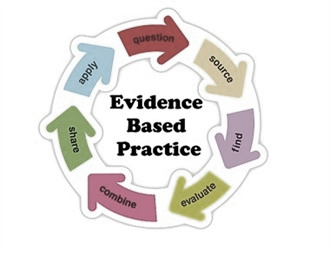 AS PROJECT PROCEEDS:
Change Team & Sub-committees will engage staff, youth, families and stakeholders in program improvement actions.
MOVING FORWARD-cont.
Training
Current training program provides a solid foundation for transformational change.
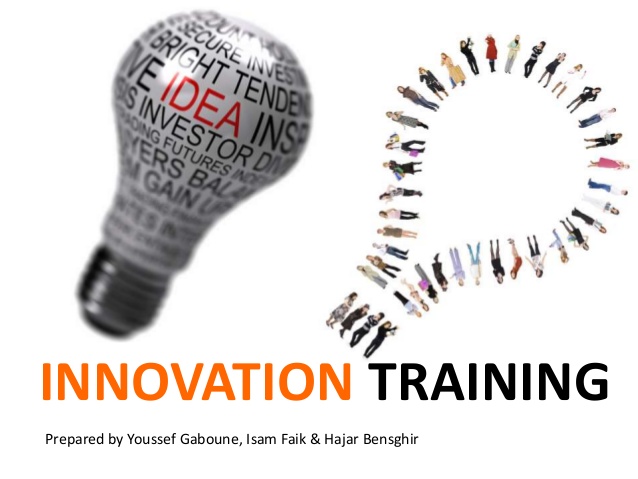 MOVING FORWARD-cont.
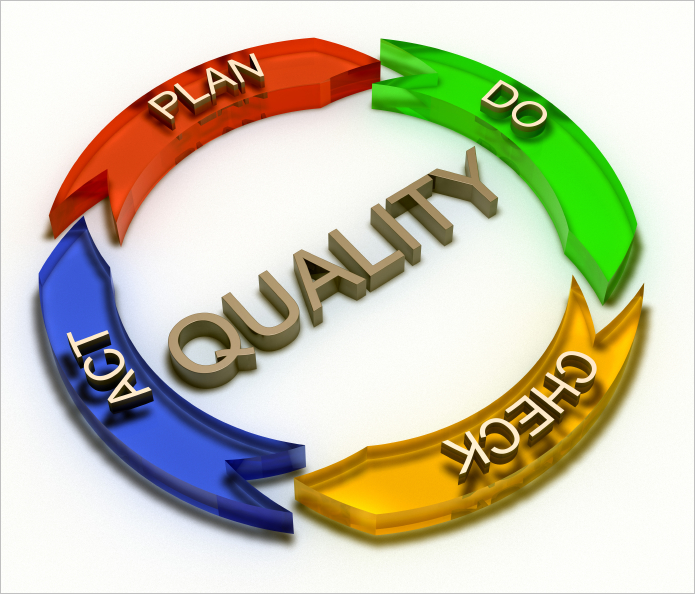 Future Assessment
MOVING FORWARD-cont.
The CPO has directed that a follow up assessment be conducted in 12 months to measure performance progress.
This Photo by Unknown Author is licensed under CC BY-NC-SA